Weathering Processes
Weathering – Physical and chemical breakdown of bedrock at the Earth’s surface


Physical Weathering – cracking rocks
	Frost Wedging (ice expansion)
	Unloading / Pressure Release (differential rock expansion)
	Thermal Heating (differential rock expansion)
	Root Wedging (biologic growth / expansion)
	Mineral Expansion (clay wetting, salt hydration)


Chemical Weathering – water-dominant decomposition at Earth’ surface
	Hydrolosis: 
		alumino silicate + water --------- clay mineral + cations + acidic solution
	Dissolution:
		water dissolution of soluble halides (salts) and gypsum
		carbonic acid + calcium carbonate = dissolution of limestone
	Chelation: plant-related extraction of ionic nutrients
	Oxidation: iron-mineral breaddown into FeOxyHydroxides (“rust”)
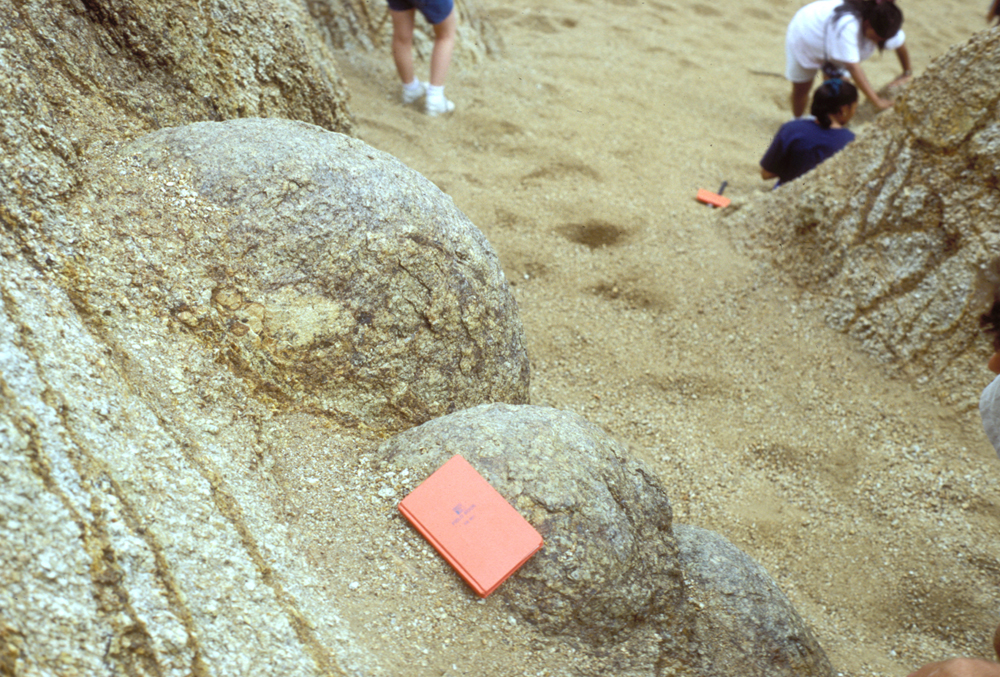 Weathered Granite + “Grus”
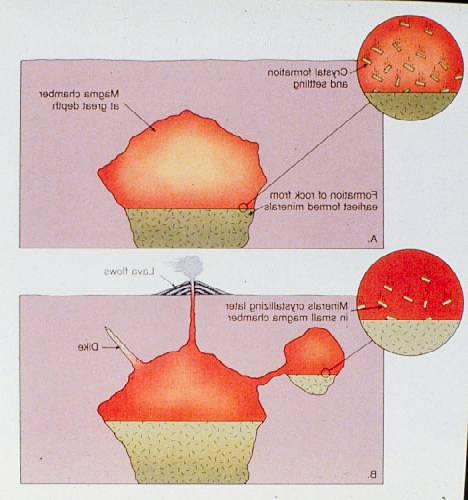 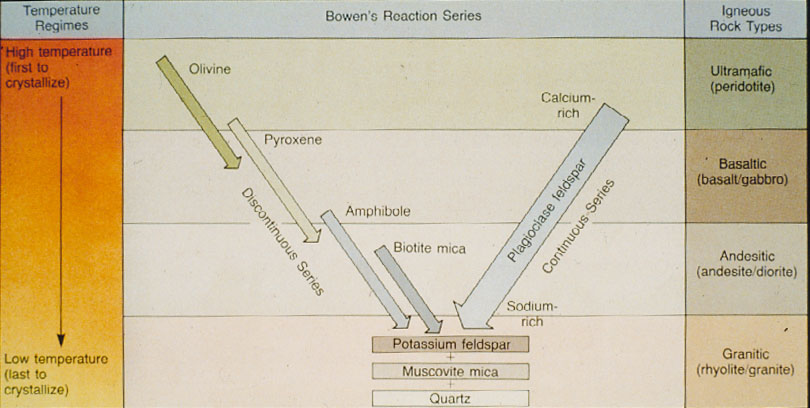 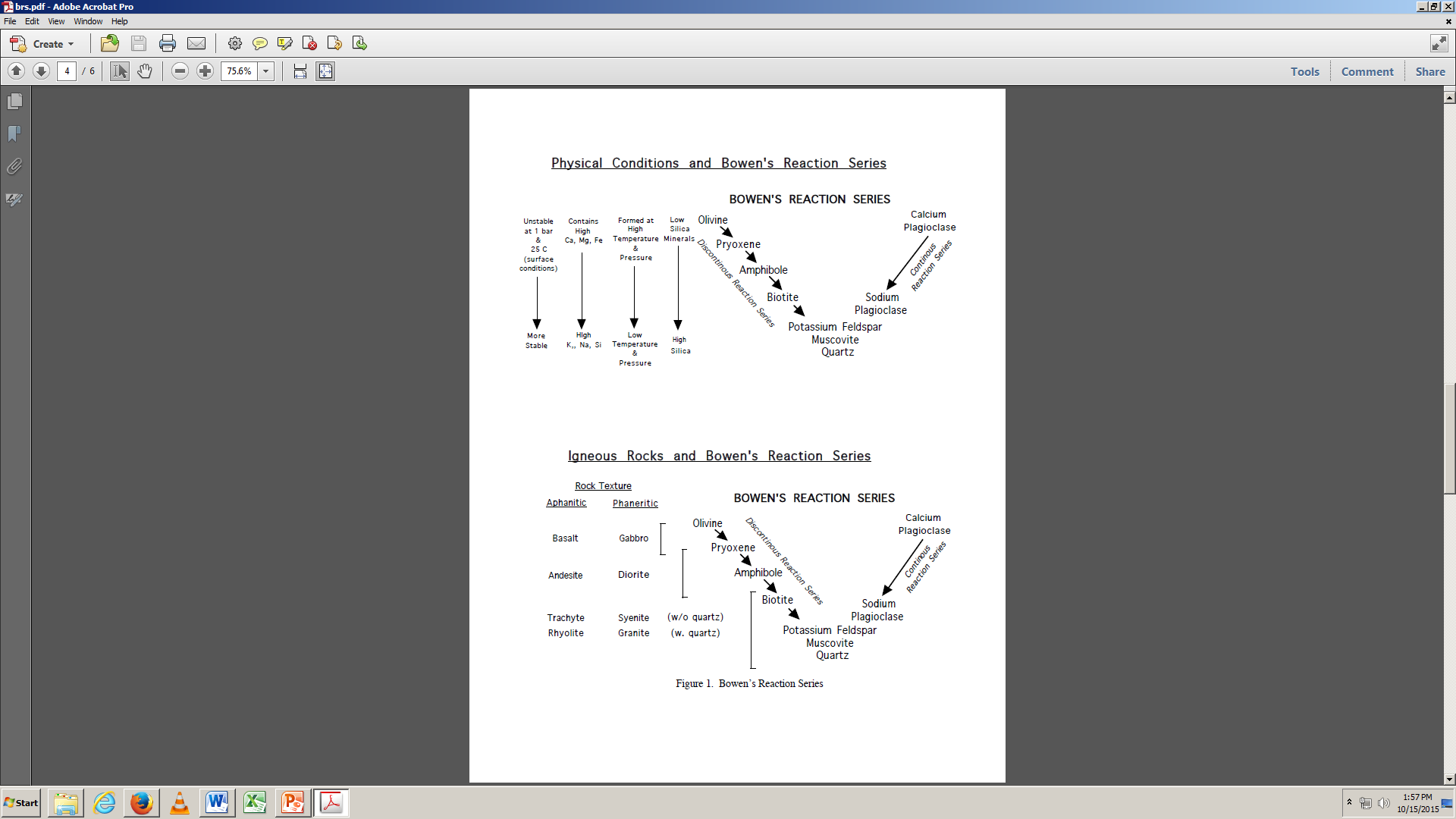 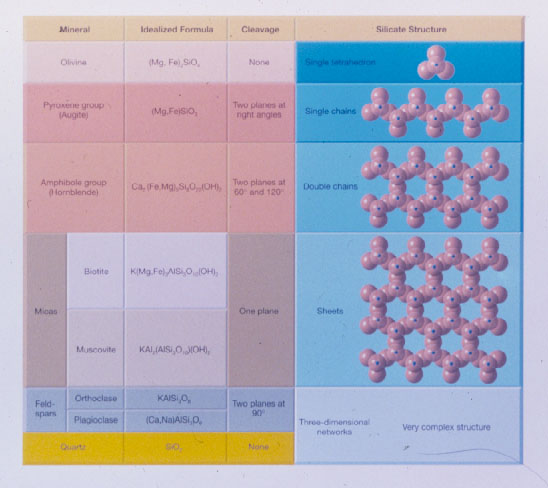 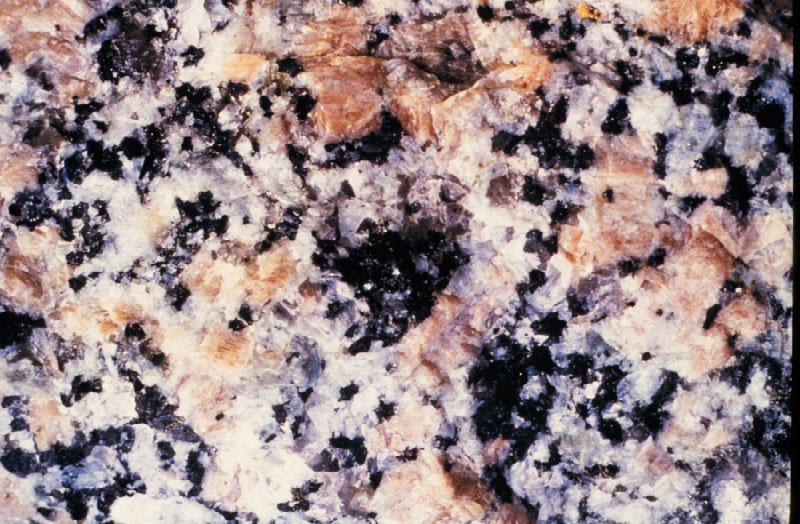 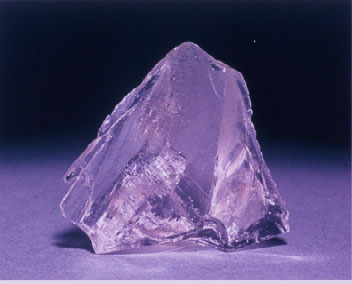 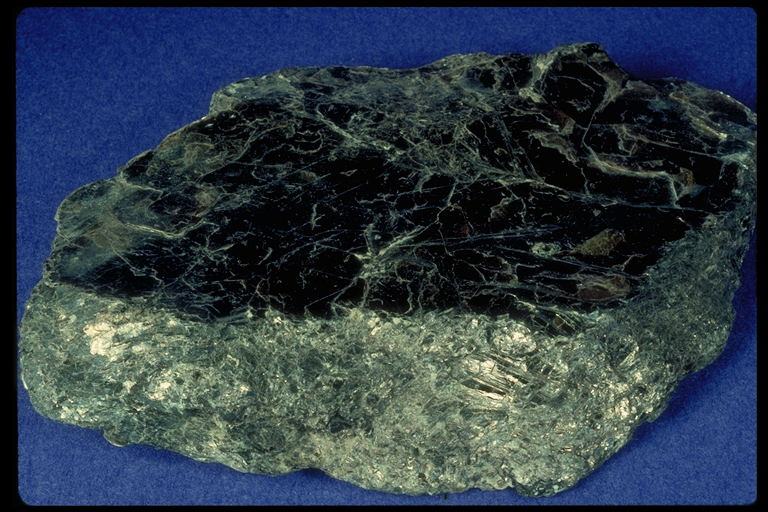 Biotite Mica
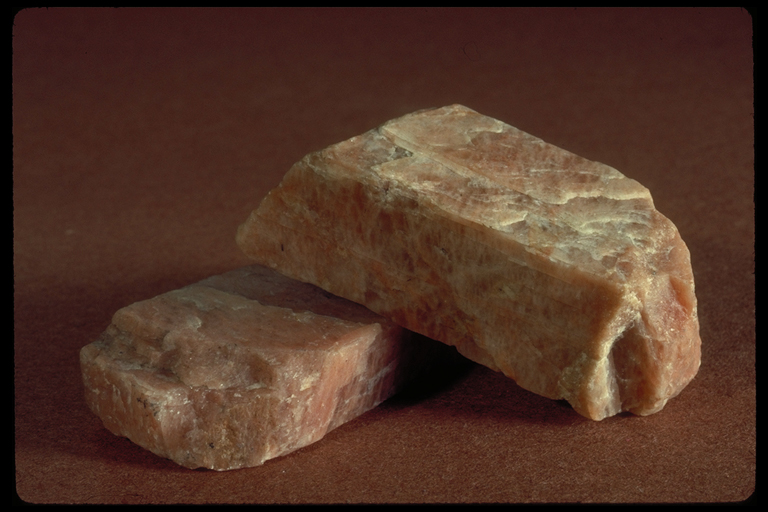 Orthoclase Feldspar
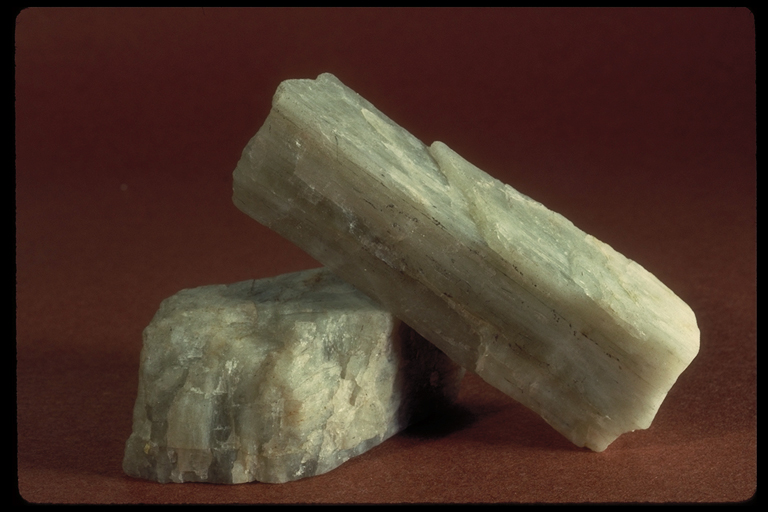 Plagioclas Feldspar
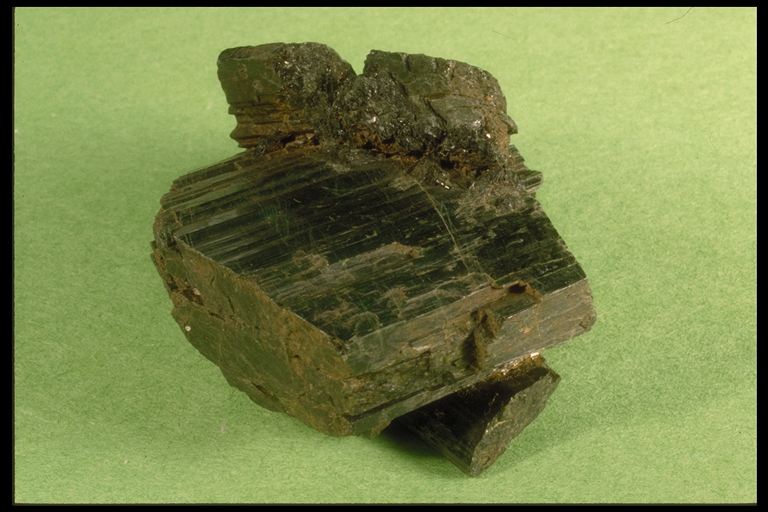 Hornblende
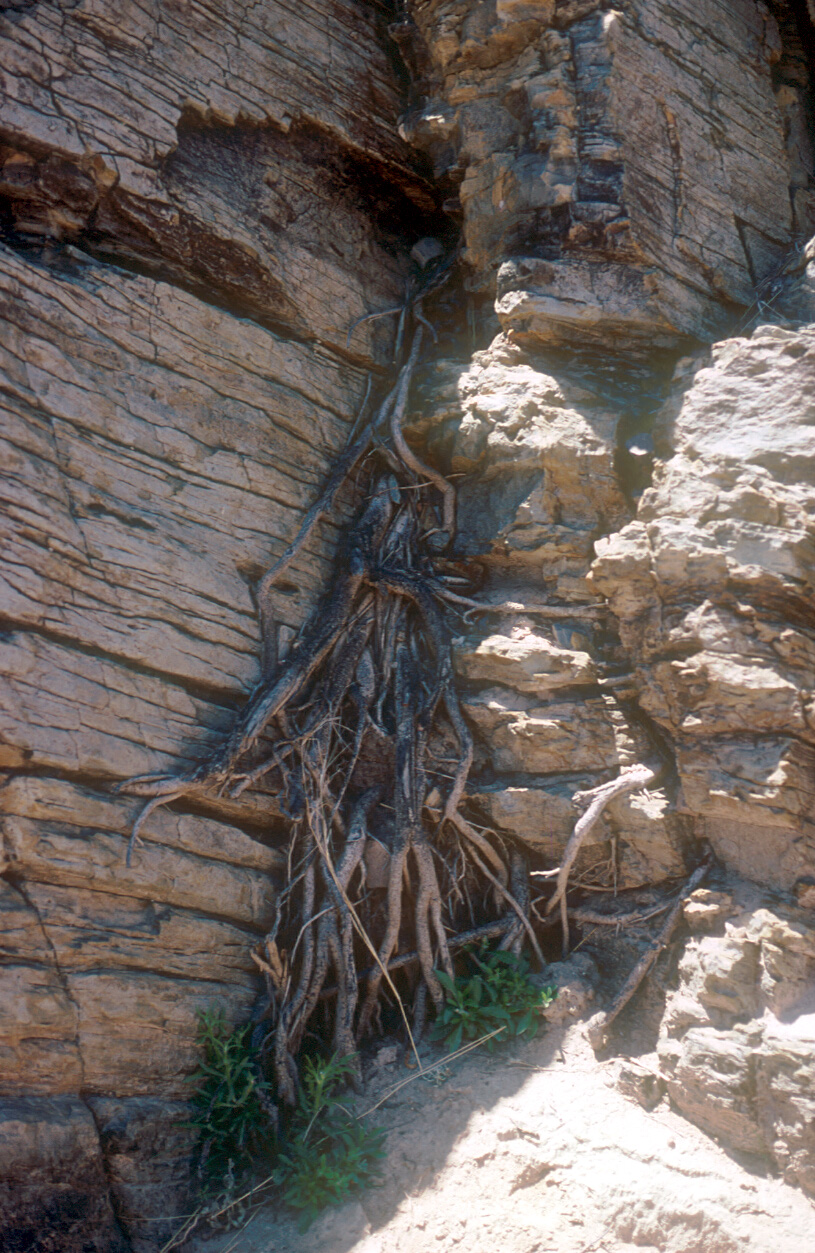 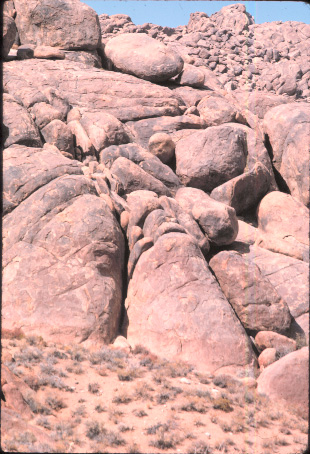 Spheroidal weathering
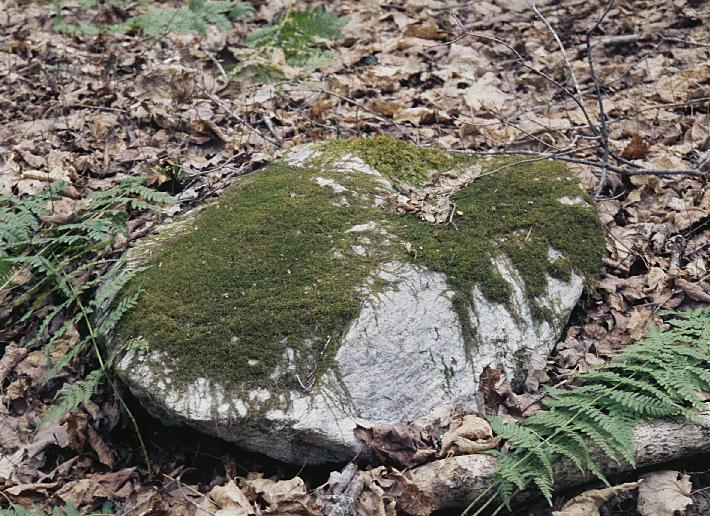 Copyright © Randy Schaetzl 2002
[Speaker Notes: An example of biotic weathering.]
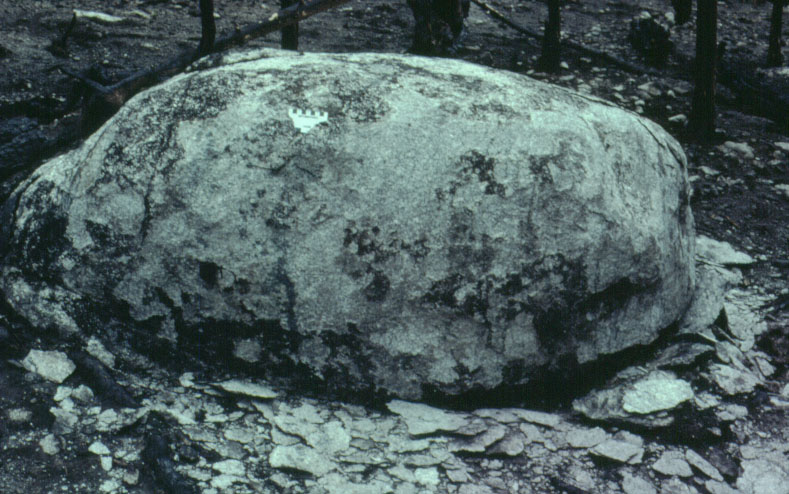 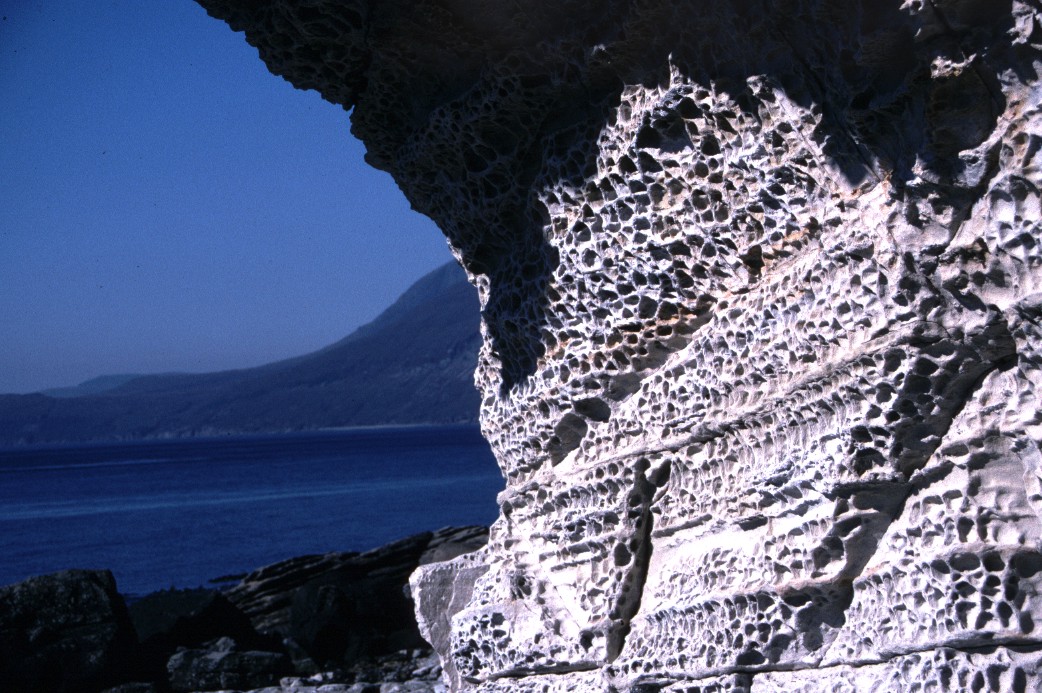 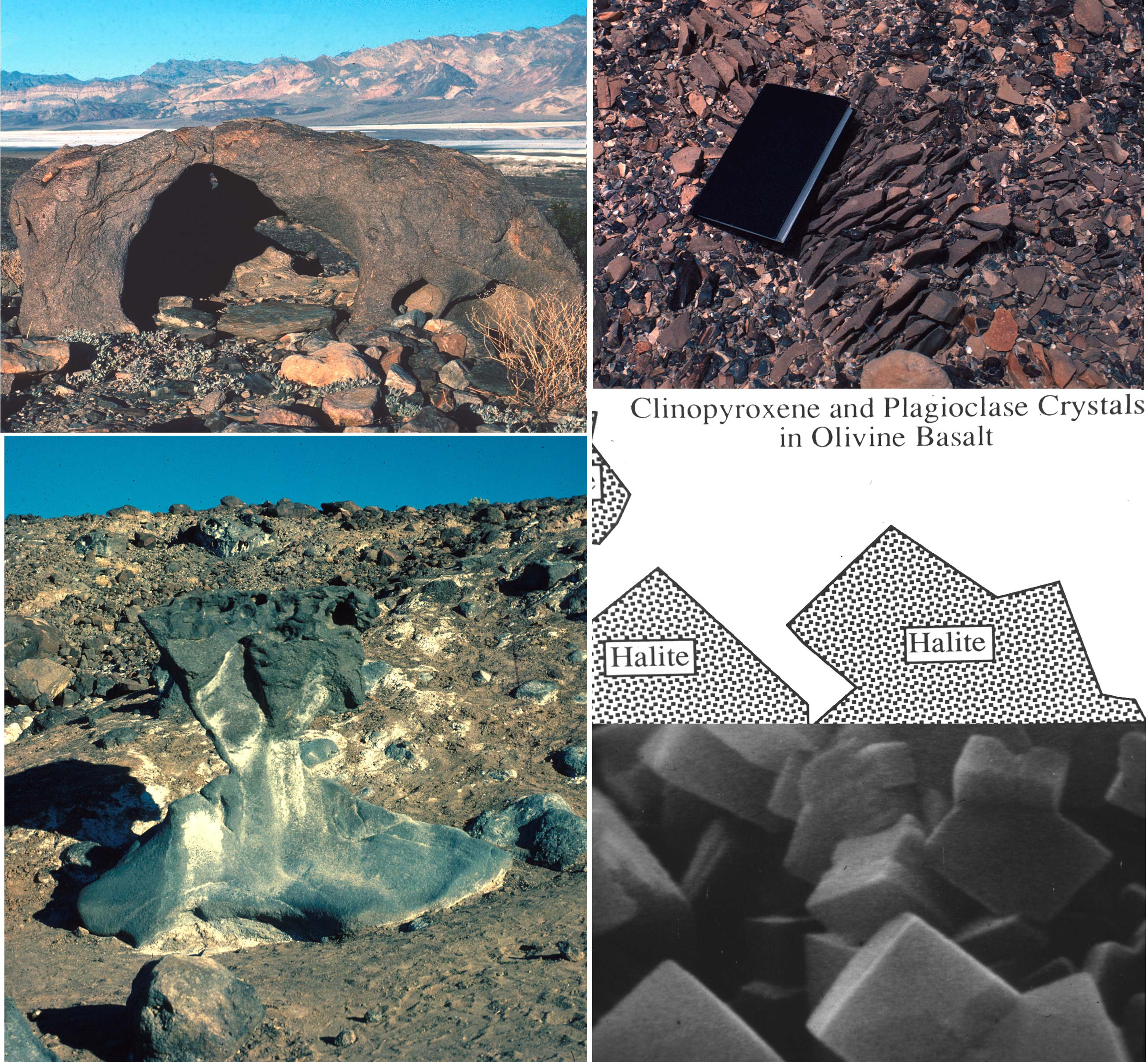 Copyright © Ron Dorn 2002
[Speaker Notes: Salt Weathering in Death Valley.  The abundance of salts in Death Valley generate abundant evidence of salt weathering, such as cavernously weathered granodiorite boulder(upper left), en echelon break-up of a metamorphic clast (upper right), and mushroom rock (lower left).  The lower right illustrates scanning electron microscope imagery (and corresponding map) of halite crystals precipitated in a fragment of mushroom rock.]
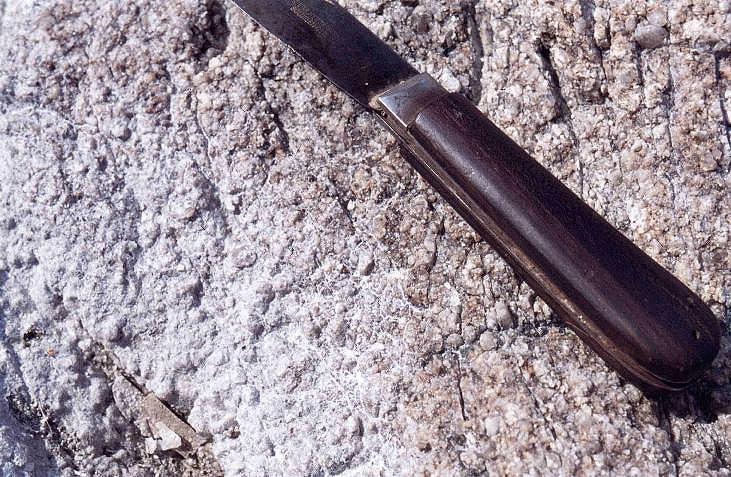 Copyright © Frans Kwaad 2002
[Speaker Notes: Weathering of granite by salt action, at the Mediterranean coast of  S France, east of St. Tropez.]
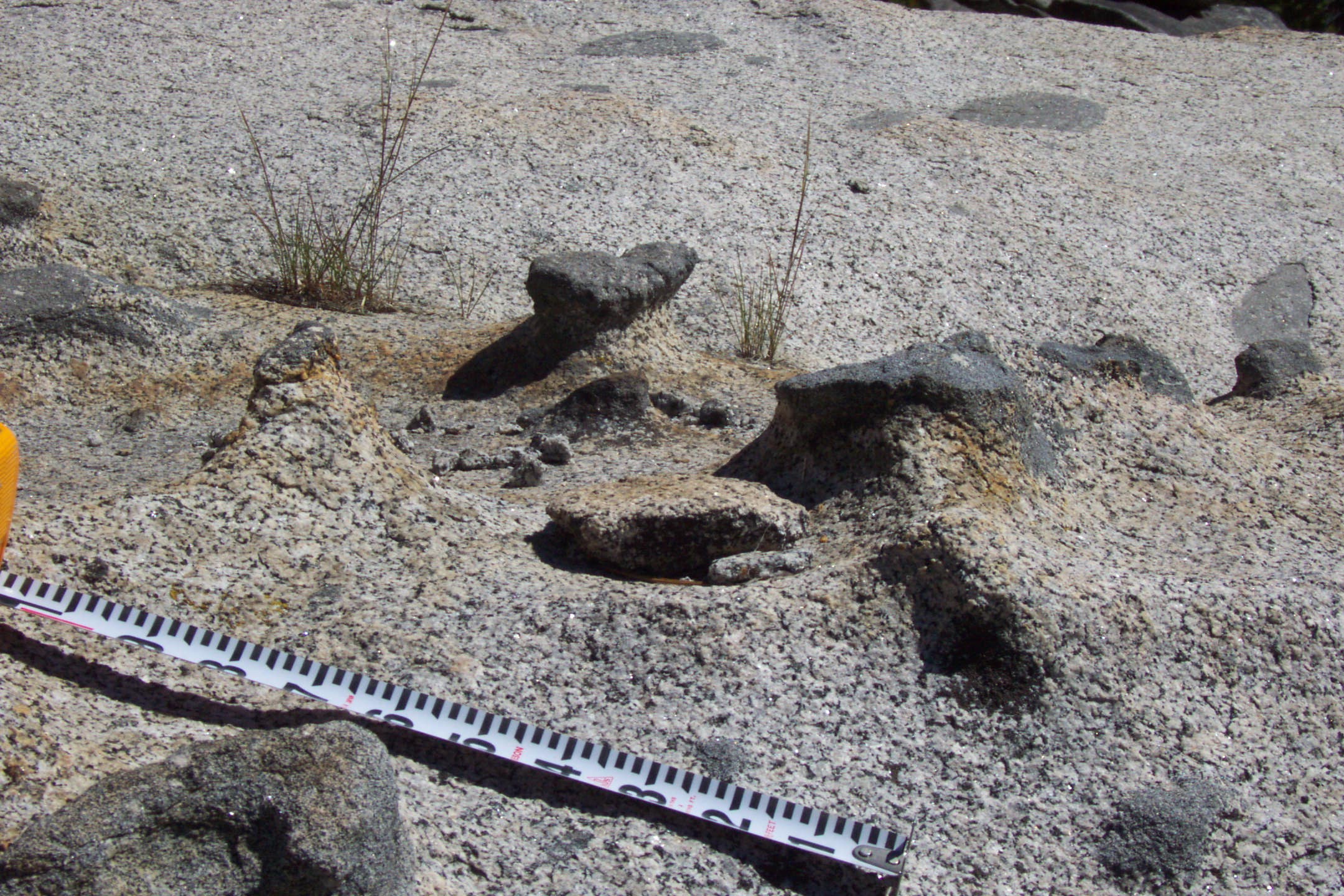 Copyright © Allan James 2002
[Speaker Notes: Weathering of granodiorite has been more rapid than weathering of relatively mafic xenoliths resulting in a positive relief of the later.  Mapping indicates that these surfaces were glaciated during the late glacial maximum (Tioga) and these surfaces are presumably less than 25,000 years in age and possibly as young as 14,600 years B.P.  Rattlesnake Canyon, South Yuba basin, northwestern Sierra Nevada, California.]
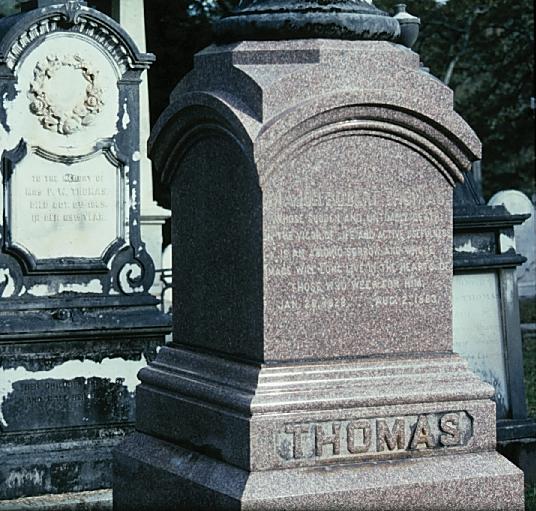 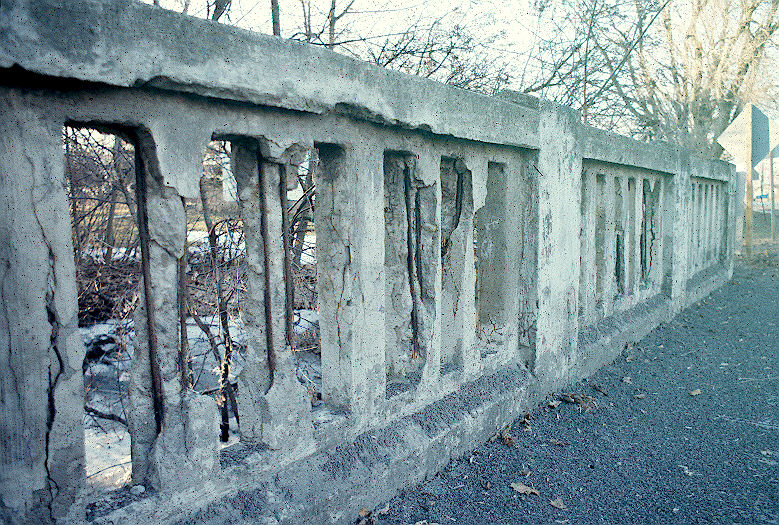 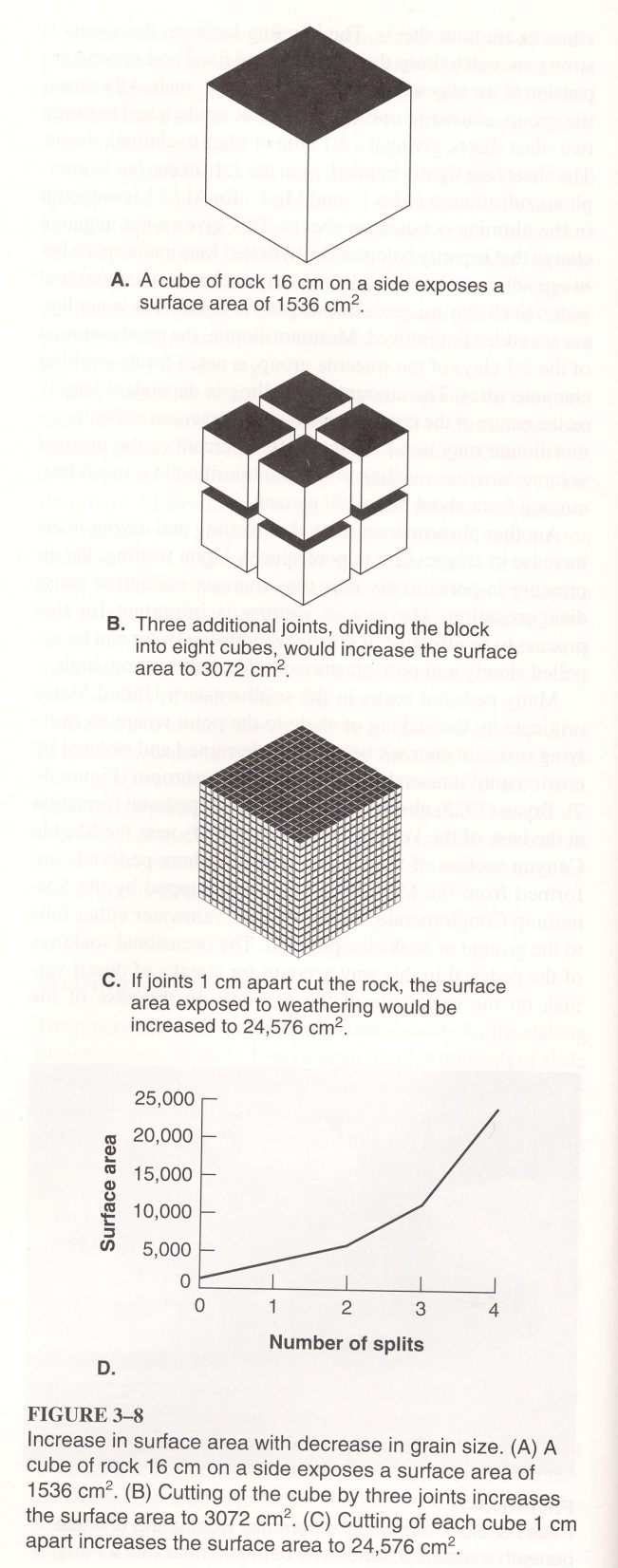 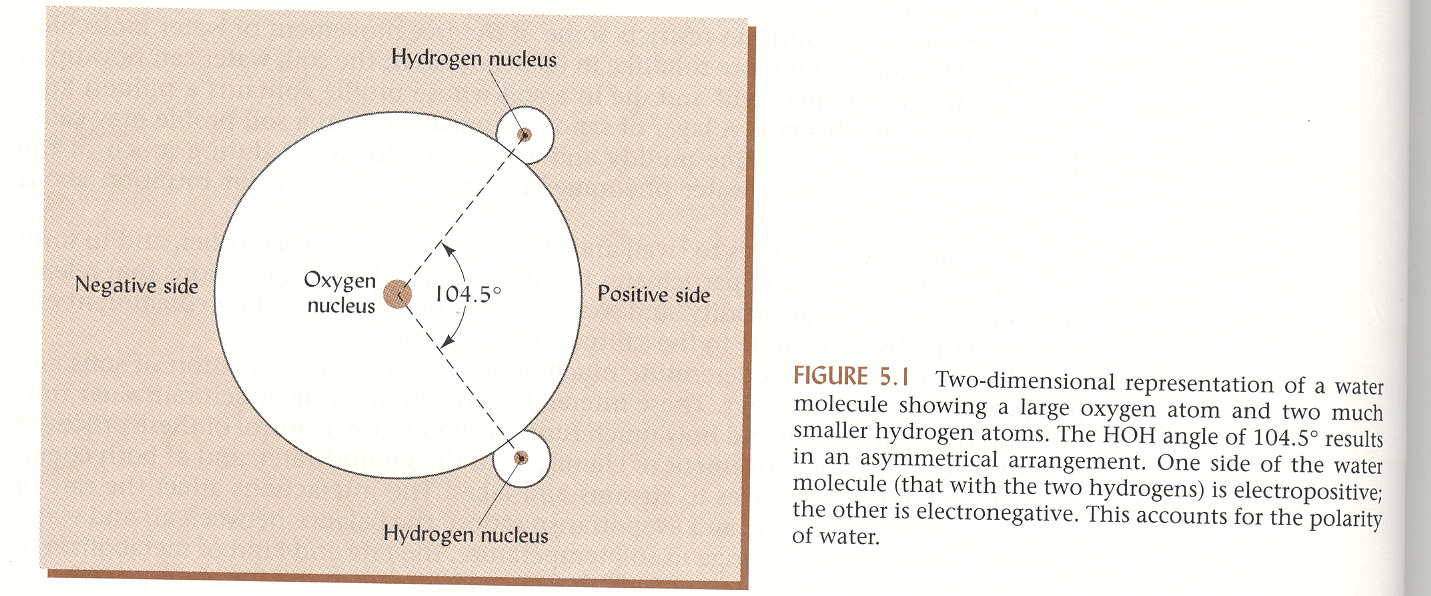 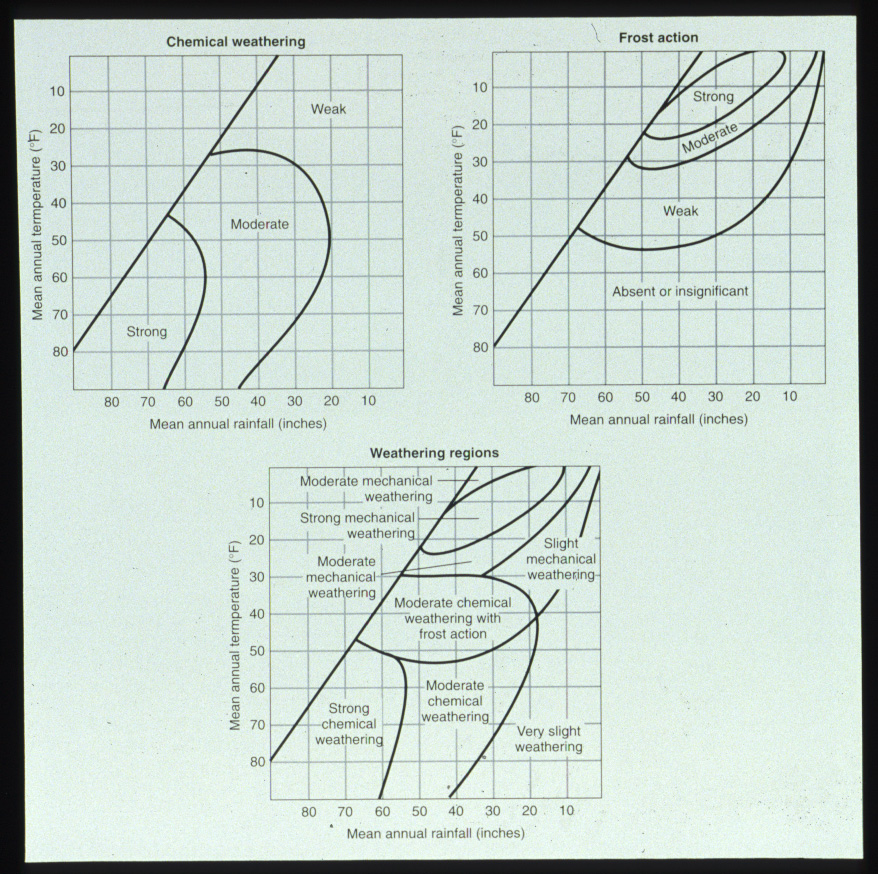 Fig 4-16
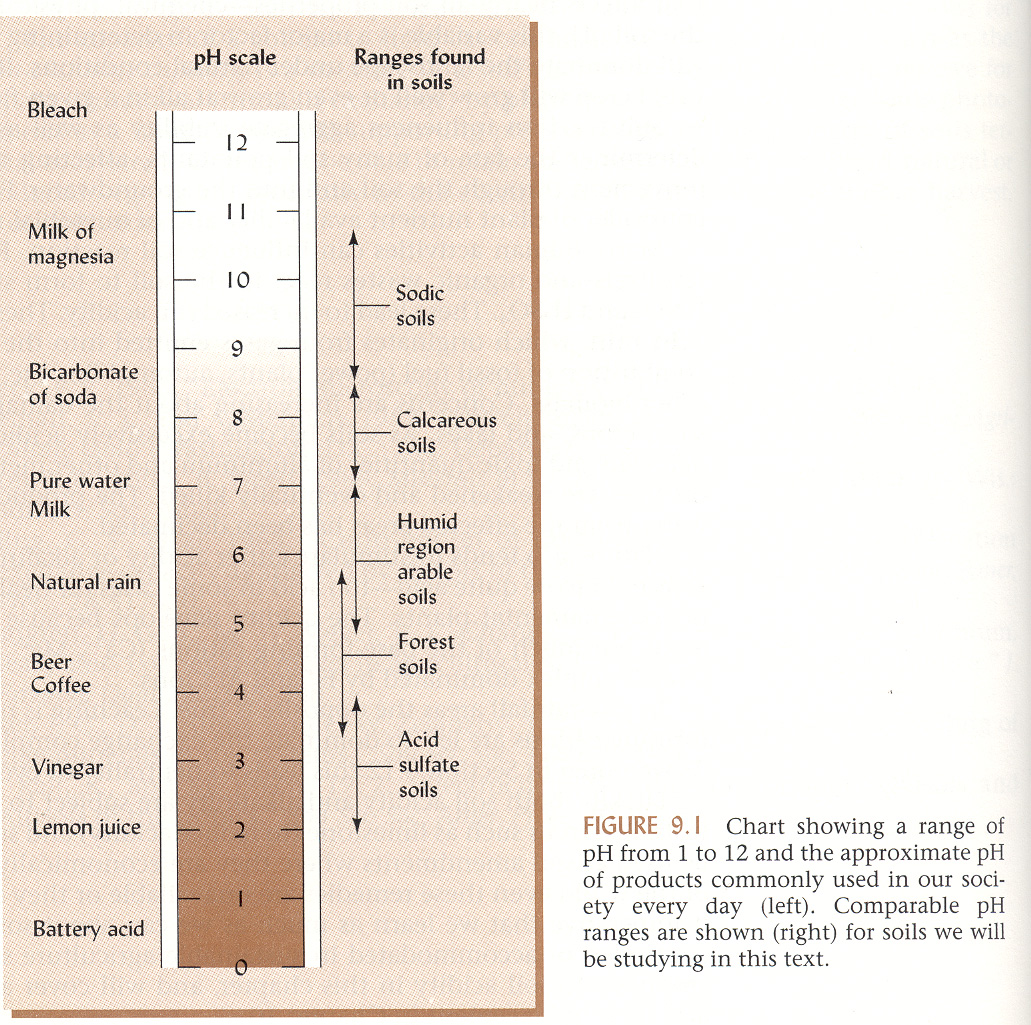 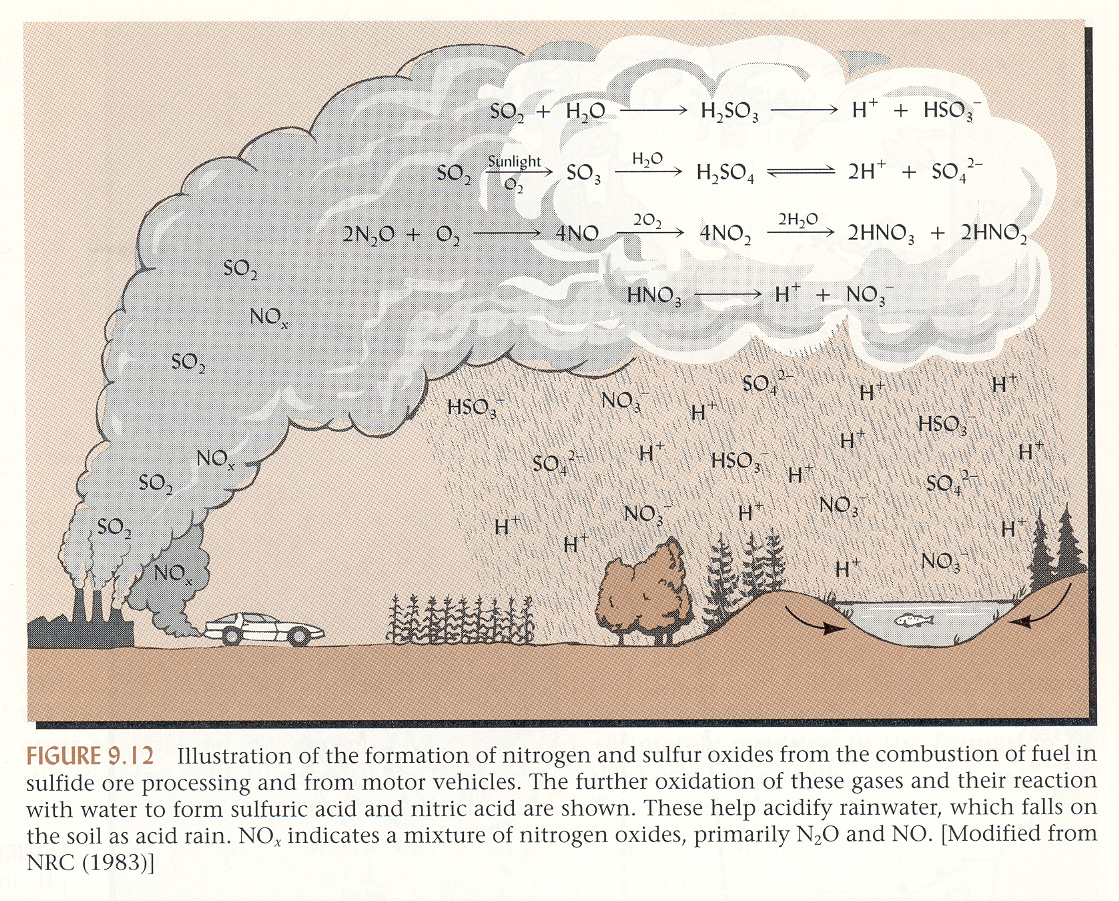 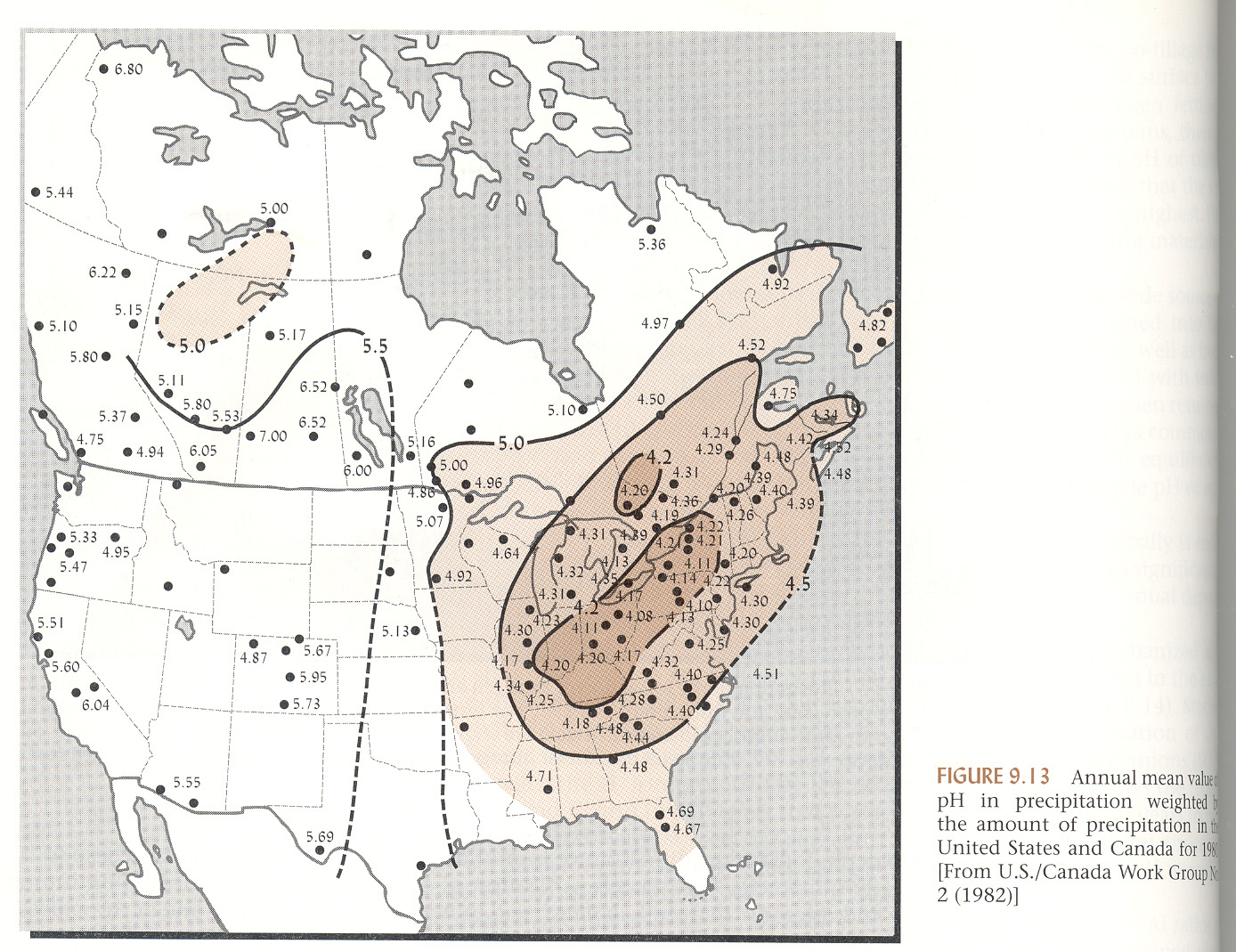 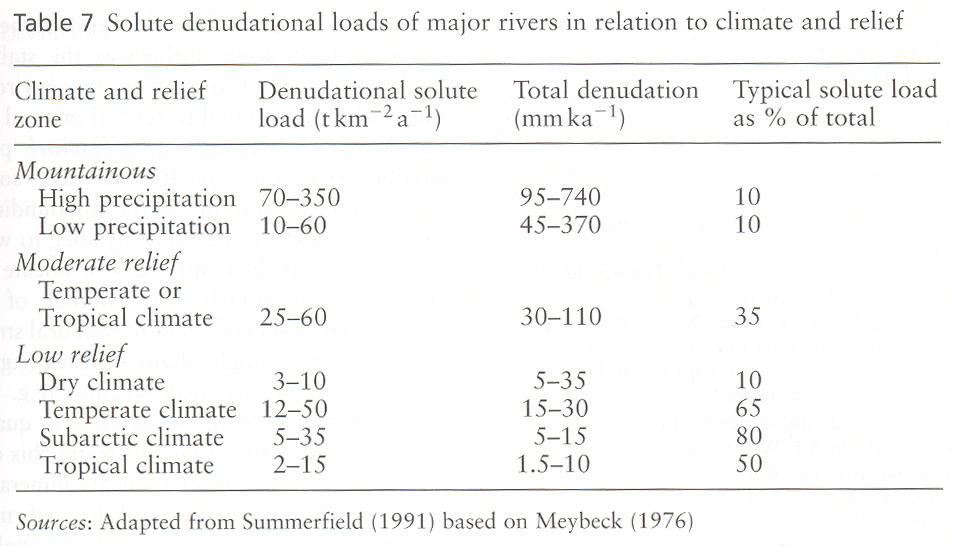 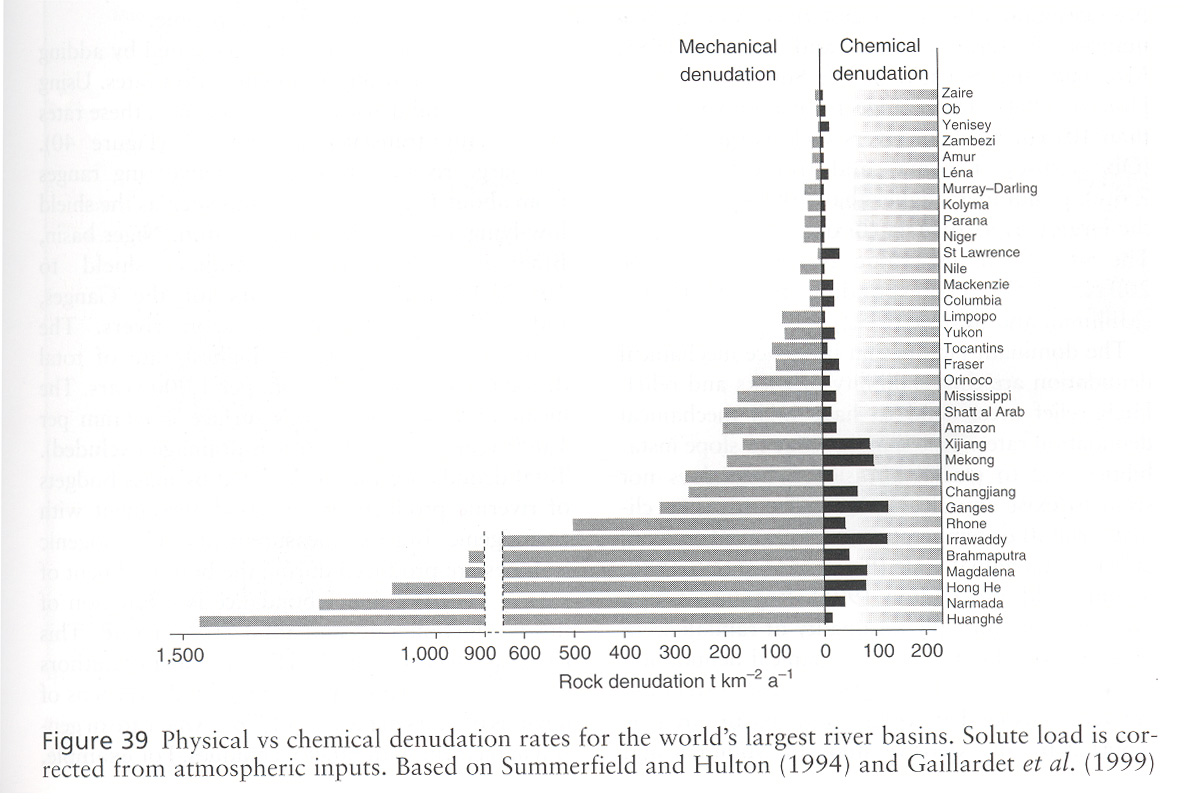 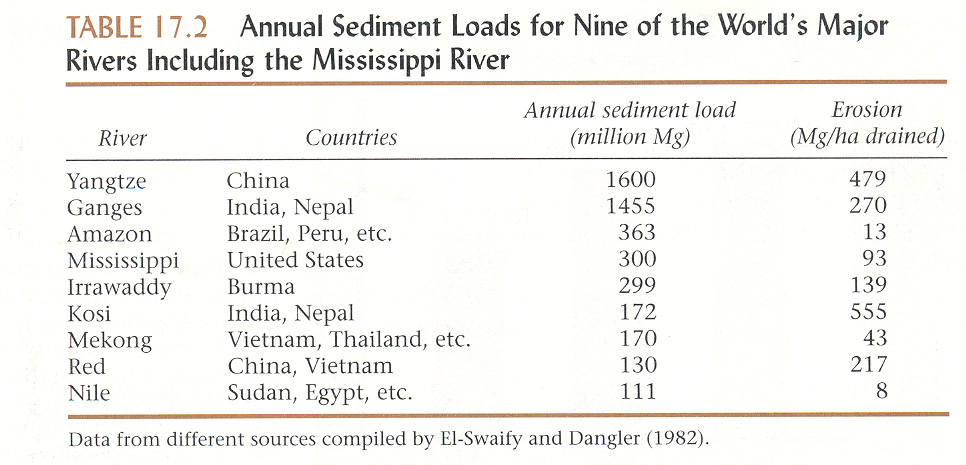 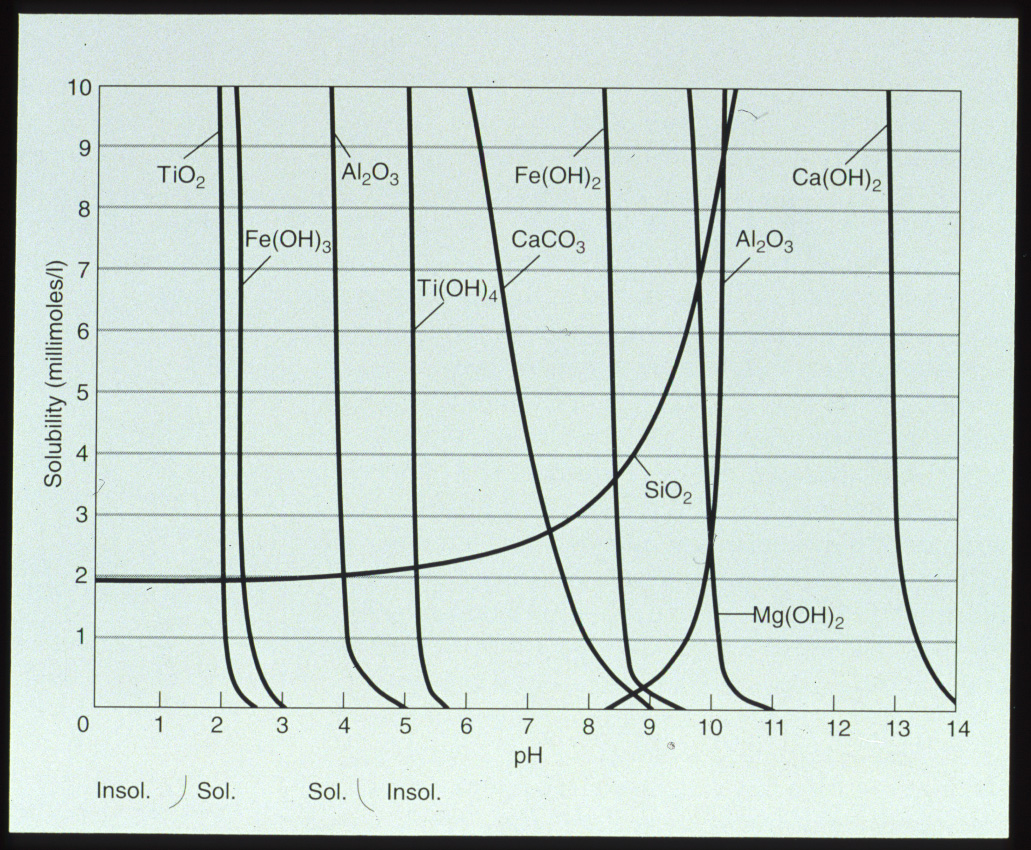 Fig 3-4
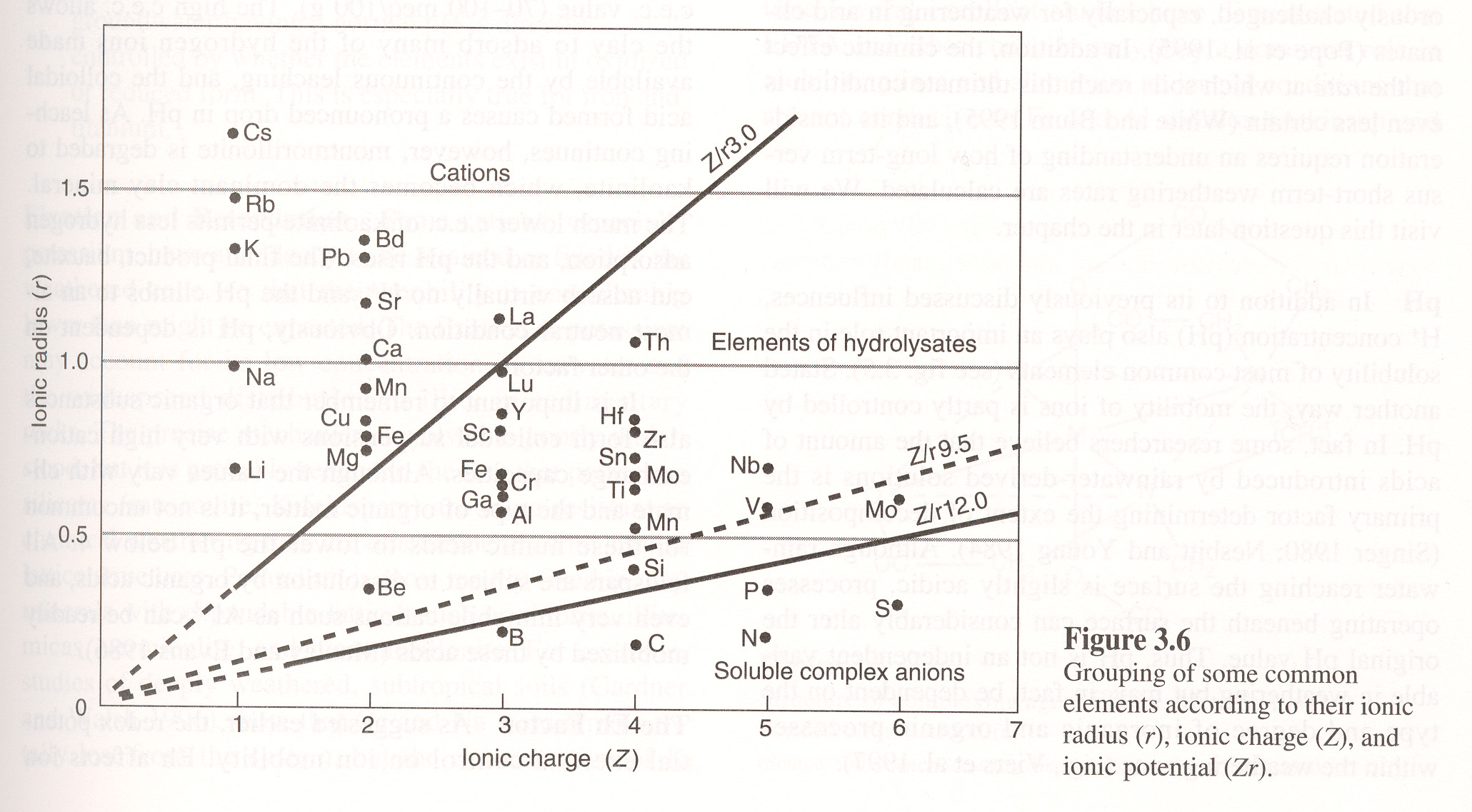 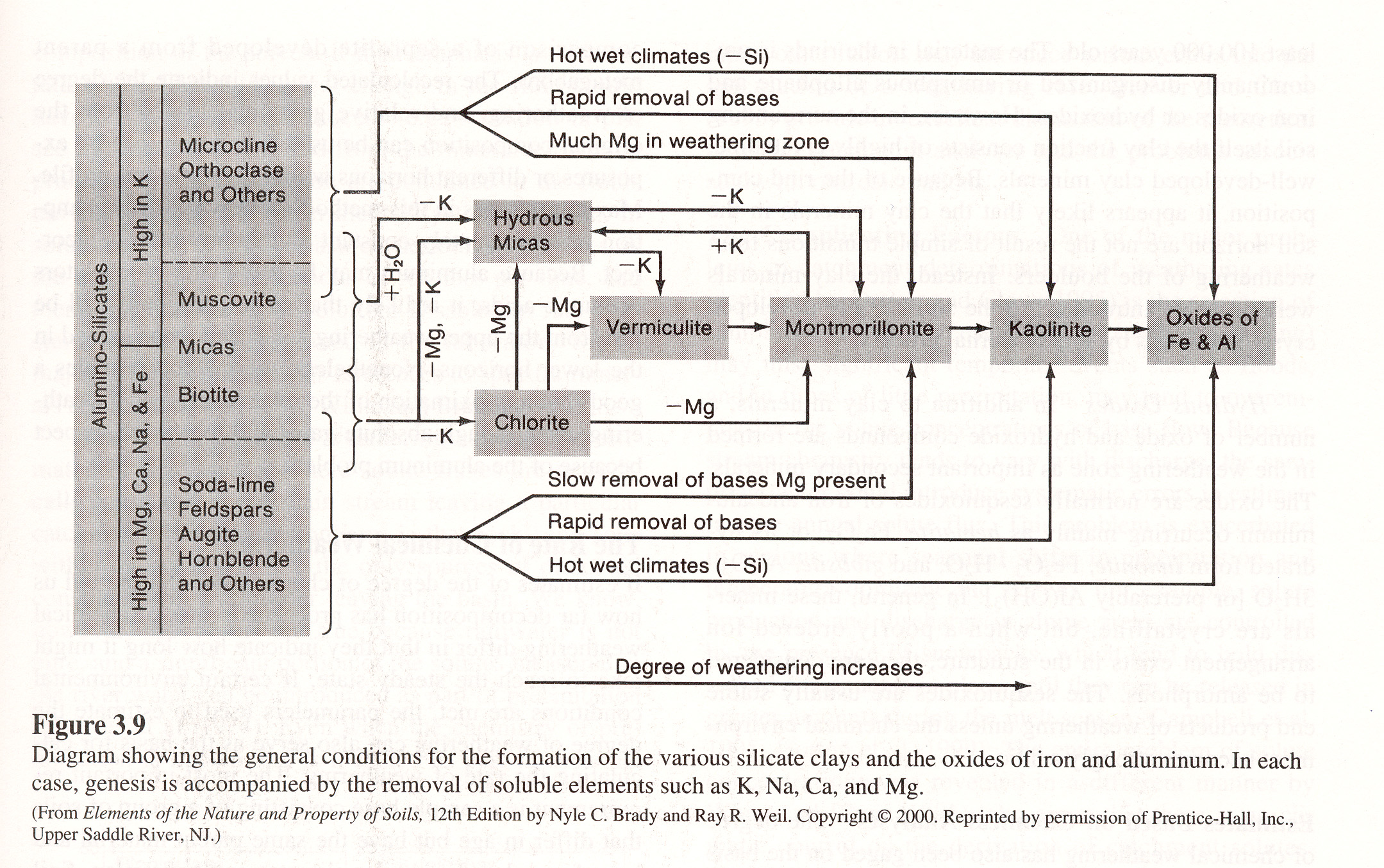 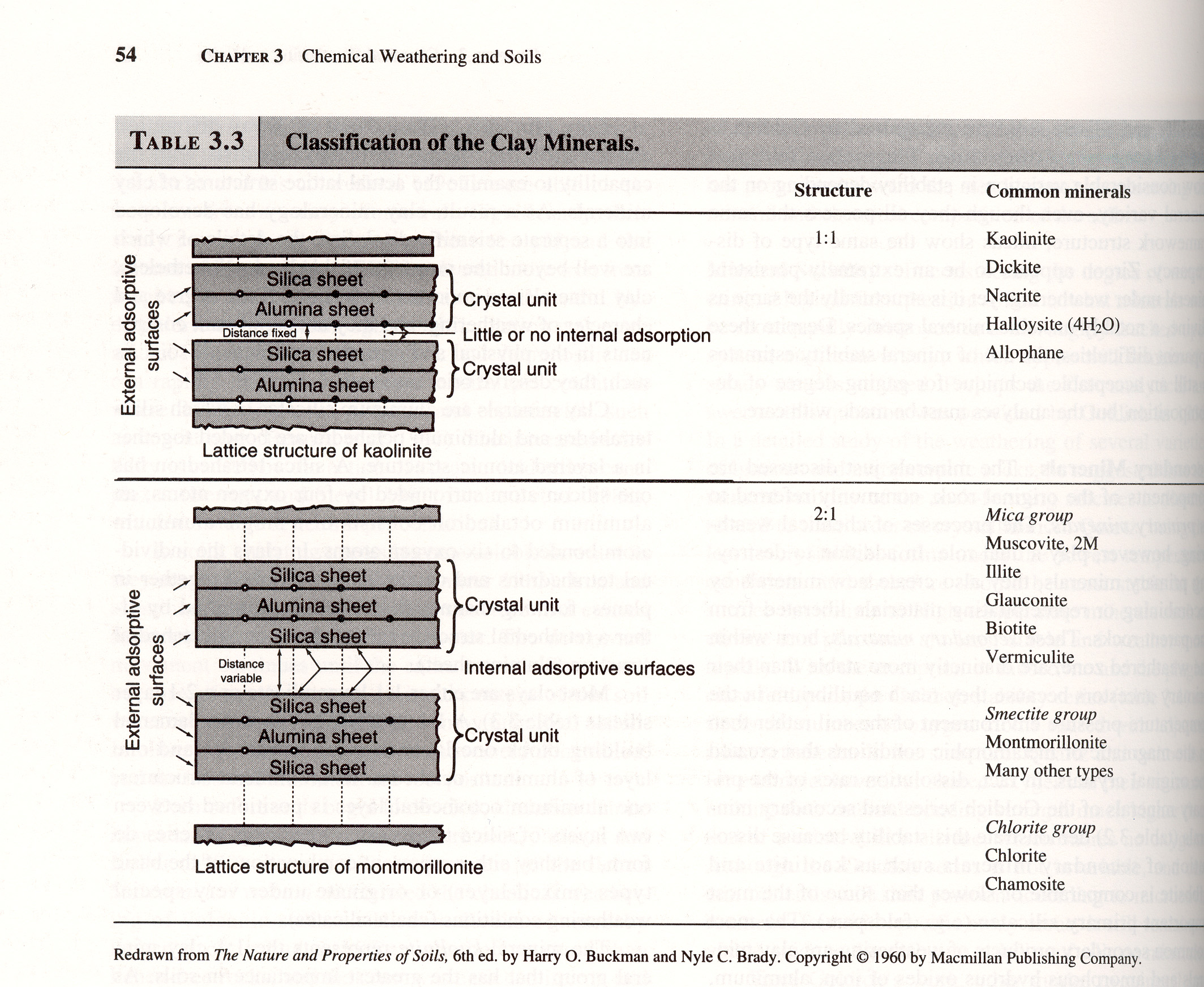 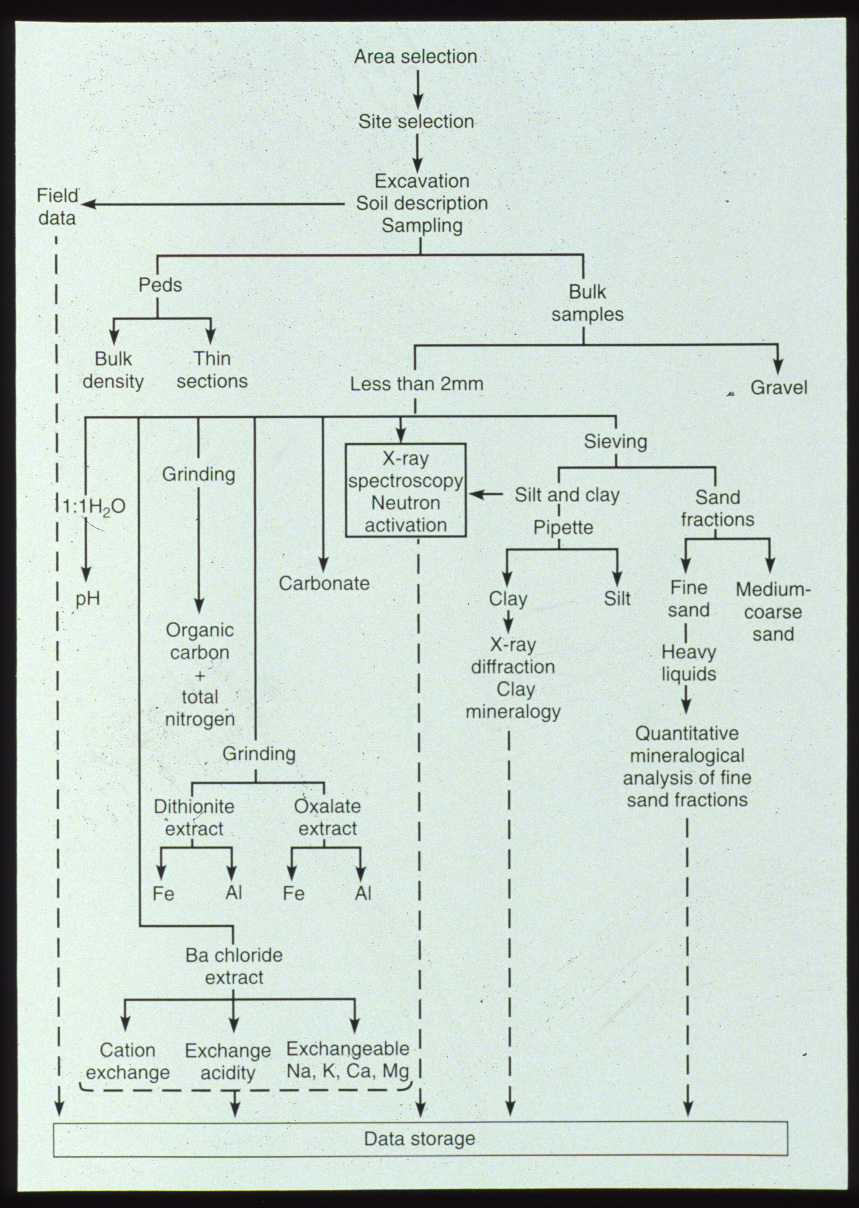 Fig 3-19